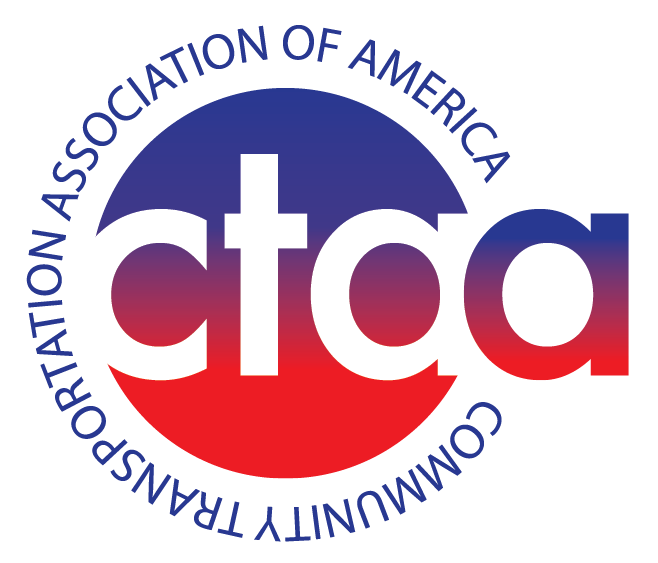 Customer Driven Service
Caryn Souza, Human Resource Director
Email: souza@ctaa.org Phone: 202.294.6527
What is Customer Service?
Keys to Providing Exceptional Customer Experiences
Customers are at the center of the organization
Customer service is everyone’s responsibility -all the way to the Board of Directors
It’s a core job requirement connected to the organizations mission
Knowing what your agency identifies as excellent customer service considers the unique needs and expectations of different riders
[Speaker Notes: CUSTOMERS WANT TO:
FEEL WELCOMED
VALUED
APPRECIATED]
Keys to Customer Service
Being well rested calm, cool, in control and ready to perform duties
Treating internal and external customers respectfully and politely
All of us are the face of the entire organization
Ensure we project a positive image 
Treating the customer as you would want to be treated
Culture reflects the organization







Treating the customer as you want to be treated
[Speaker Notes: HOW DOES YOUR AGENCY ”DEFINE” CUSTOMER SERVICE?
WHAT IS YOUR CULTURE?
WHAT IS THE MORALE IN YOUR ORGANIZATION?]
Keys to Customer Service
Who’s responsible for customer service?
Mechanics who service the vehicles
Dispatchers and schedulers
Customer service representatives
Paratransit or demand response reservationists
Managers and supervisors
Board of directors
Bus and van drivers
[Speaker Notes: INTERNAL]
Keys to Customer Service
Relationship between drivers and dispatchers
Dispatchers hold a special role as they interact with customers and drivers
The relationship between drivers and dispatchers has a direct impact on the customer
Drivers and dispatchers need to “stand in each others shoes” to understand each other
Drivers and dispatchers need to help and support each other
Keys to Customer ServiceCustomer-Centric
Keys to Customer Service
Who is your customer? 
Hospitals and doctor’s offices
Funders
Senior centers and nursing homes
Elected Officials
Partners
Employers
Schools and colleges
[Speaker Notes: Ask FIRST: Who are your customers]
Keys to Customer Service
The overall customer experience
Cleanliness of bus shelters
Amount of time customers remain on hold
How drivers and dispatchers talk with customers
Easy to understand bus schedules
Well-maintained condition of buses
Condition inside and outside the transit facility
Moments of Truth
[Speaker Notes: What makes this shelter depressing:
GRAFFITI
CRACKS in Plexi-glass]
Keys to Customer Service
Power of Generalization
Single good experience/impression or bad becomes a current/potential view of the entire agency
All employees are who interact with customers have their responsibility for the image of the organization
The least friendly, most unhelpful employee becomes the measuring stock for how everyone else is seen which has a direct impact on your mission
[Speaker Notes: Customers make judgements within the FIRST TWO MINUTES
The judgements are real and lasting
Coming to work clean, neat and awake are essential to ensuring that the first impressions customers make will be positive]
Culture of Customer Service
Performance Code:
Report to work on time and fit for duty
Practice safety in all work activities
Demonstrate high levels of skill in your jobs
Respect the property of the company and co-workers
Treat co-workers with dignity and respect
Treat customers with dignity and respect
Present a positive image of the company when performing job duties
Culture of Customer Service
How we treat passengers
What we and our co-workers say or believe affects how we treat our customers. 
If we didn’t have customers, we wouldn’t have a job
Leaving customers happy and satisfied will continue to have customers wanting to use our service again
At CTAA, we believe that everyone is a “choice” customer, that if the service isn’t good, the customer won’t choose to use it, no matter what their circumstances or needs
Culture of Customer Service
Internal customer morale and the affect on customer service:

Morale is what all of us bring to the table … it’s how we get from good to great

Every member in your transit agency is responsible for good internal morale --- including you!
[Speaker Notes: Saying- “good morning”
Speaking to workers politely
Thanking co-workers at the end of the day]
Culture of Customer Service
To define in job description, recruit and develop to retain staff:
Enjoy working with people
Anticipate customer service opportunities
Have a high energy level
Have a positive attitude 
Can allow customers to believe they are right (even when they are wrong)
Taking Care of Customers
What does it take to satisfy the customer?
Different passengers have different needs and drivers must make it their goal to learn what they are and satisfy them

See through the eyes of your customer and ask, “What does it take to satisfy them?
[Speaker Notes: Employment transportation – clean vehicle and arrive on time 
Seniors – comfortable atmosphere and know the drivers by name]
Taking Care of Customers
Seven Transit Needs of Transit Customers:
Reliability
Safety and Security
Convenience and Accessibility
Clean and Comfortable
Understandable
Affordable
Friendly and/or Empathetic
[Speaker Notes: How do riders rank these???
COMMUTERS: #1- Reliability – they have to get to work on time
BUSINESS PROFESSIONALS- Clean and comfortable
LOW INCOME- Affordable
SENIORS- Friendly and empathetic]
Taking Care of Customers
Older adults typically:
Expect eye contact
Appreciate and expect courtesy and respect
Prefer personal contact or telephone customer relations
More likely to dislike social media such as texts or the internet
Taking Care of Customers
Younger passengers typically:
Prefer less formal interactions
Expect less eye contact
Value technology
Are used to multitasking and expect instant information
Like social media and online communication
Why do we struggle with customer service?
Unrealistic schedules
Customer expectations
Job stress
Weather
Traffic
Our beliefs and attitudes about customers
Why do we struggle with customer service?
Customers and the questions the ask:
Even when a customer already knows the answer, they want reassurance and affirmation
When things go wrong and we don’t meet customer expectations:
Most people don’t complain, instead they remain upset and tell other people about their bad experience
Even with minimal complaints, it doesn’t people are completely satisfied with your service
Why do we struggle with customer service?
Dealing with angry customers and the five general attitudes of passengers:
Average/Calm
Anxious
Agitated
Angry
Dangerous
How we react pushes a person in one direction or another
Why do we struggle with customer service?
Four steps to diffuse conflict:
Acknowledging the Emotion
Ask Questions
Don’t Escalate or Argue
Make a Decision That is Most Helpful to the Customer